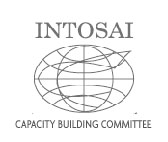 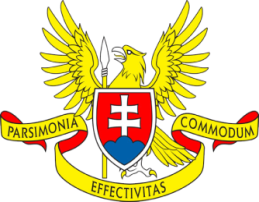 ISSAI 5600 MILESTONES 
TO INCOSAI 2016

INTOSAI Capacity Building Committee
 Subcommittee on Peer Review

SAI of Slovak Republic
Stockholm, Sweden
8th September, 2015
Presenter: Imrich Gál
International Relations Division
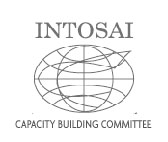 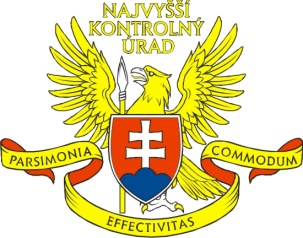 2
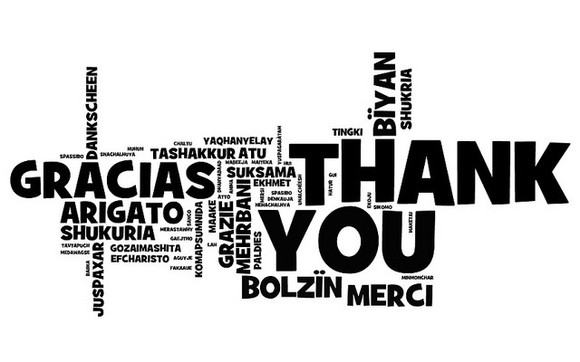 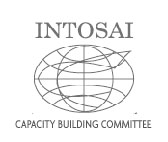 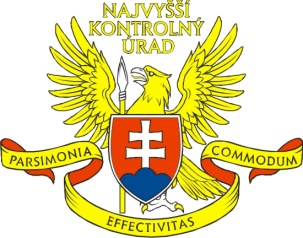 ?¿   Any  Q   ¿?
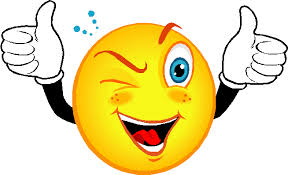 3